Markets for low-carbon productsview from the European Commission
ERCST Event - 19 May 2020
Creating markets for low-carbon products in the EU
Fulvia Raffaelli, HoU C1, DG GROW, European Commission
“Europe has the strongest industry in the world. Our companies - big and small - provide us with jobs, prosperity and strategic autonomy. Managing the green and digital transitions and avoiding external dependencies in a new geopolitical context requires radical change - and it needs to start now.”
Key drivers of industrial transformation
Key steps for markets for low-carbon products
Implementation of CEAP 2.0 Sustainable Product Policy Initiative: Ecodesign revision is key for consumer products but not enough for non-consumer products.

Decarbonisation of the construction sector as a Lead Market for low carbon intermediary products (e.g. cement, glass, steel)

Use of information on environmental performances of products (including intermediates and basic material) to increase transparency and opportunity to reward the best in class. LCA as key enabler.

Need to simultaneously activate demand (e.g. Renovation Wave and SBE Strategy for construction) and supply side actions to promote low carbon products.
An economically, environmentally and socially Sustainable Built Environment
Planet
Circularity & Responsible consumption of resources
Built environment as generator of resources
Ecosystem services
Sustainable commuting
People
Quality built environment as a service to the people
Culture and Heritage
Accessible, adequate, affordable housing and public spaces for all
Skills for the workforce
Ethical digitalisation
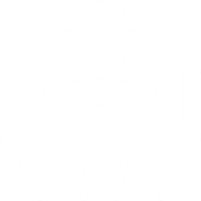 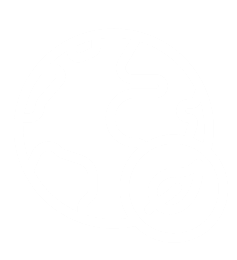 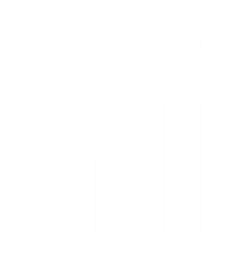 Prosperity
Empower the construction value chain to deliver
Promote innovation in business models, products, materials, processes
Digitalisation
Investments
Strategic Procurement
Energy-intensive Industries’ transition to climate-neutrality
EIIs’ 2050 Transformation Masterplan
Developed by the High Level Group on Energy Intensive Industries to advise the Commission on the enabling policy framework needed to manage the transition to low-emissions while keeping industry competitive.
Alliance on Low-carbon Industries
Introduced in the Industrial Strategy Communication as a new type of governance structure fostering industrial ecosystems in Europe. Vehicles to steer work and help finance large-scale projects with positive spill over effects.
The European Clean Hydrogen Alliance to be launched soon, other alliances like low-carbon industries, Industrial Clouds and Platforms and raw materials to be considered. 
HE partnership Processes4Planet: Transforming the European Process Industry for a sustainable society
Carbon Border Adjustment Mechanism (CBAM)
Green Deal call for a CBAM alternative to the existing free allocation/indirect cost compensations. CBAM and existing allocation/compensation are not compatible. 

The purpose of CBA is not shielding domestic producers from the costs of environmental regulation.

An IA is on-going with several options explored, as described. Open consultation scheduled before summer. The compliance with WTO rules is a necessary condition.

If and how the future CBAM must factor in the overall carbon footprint of production processes and logistics will be THE key methodological defining how the rest of the system will be built around.

CBAM proposal might be tabled in 2021, depending also on the developments at international level (e.g. credible carbon pricing mechanisms).
Study on the contribution of the circular economy to EU climate policies
Objective: 
Investigate the nexus between Circularity and Climate change
Method:
Development of a general macro-level aggregation methodological framework
Stakeholder involvement:
Public consultation
Workshops
Data sharing
Timeline:
2 years 
by May 2022
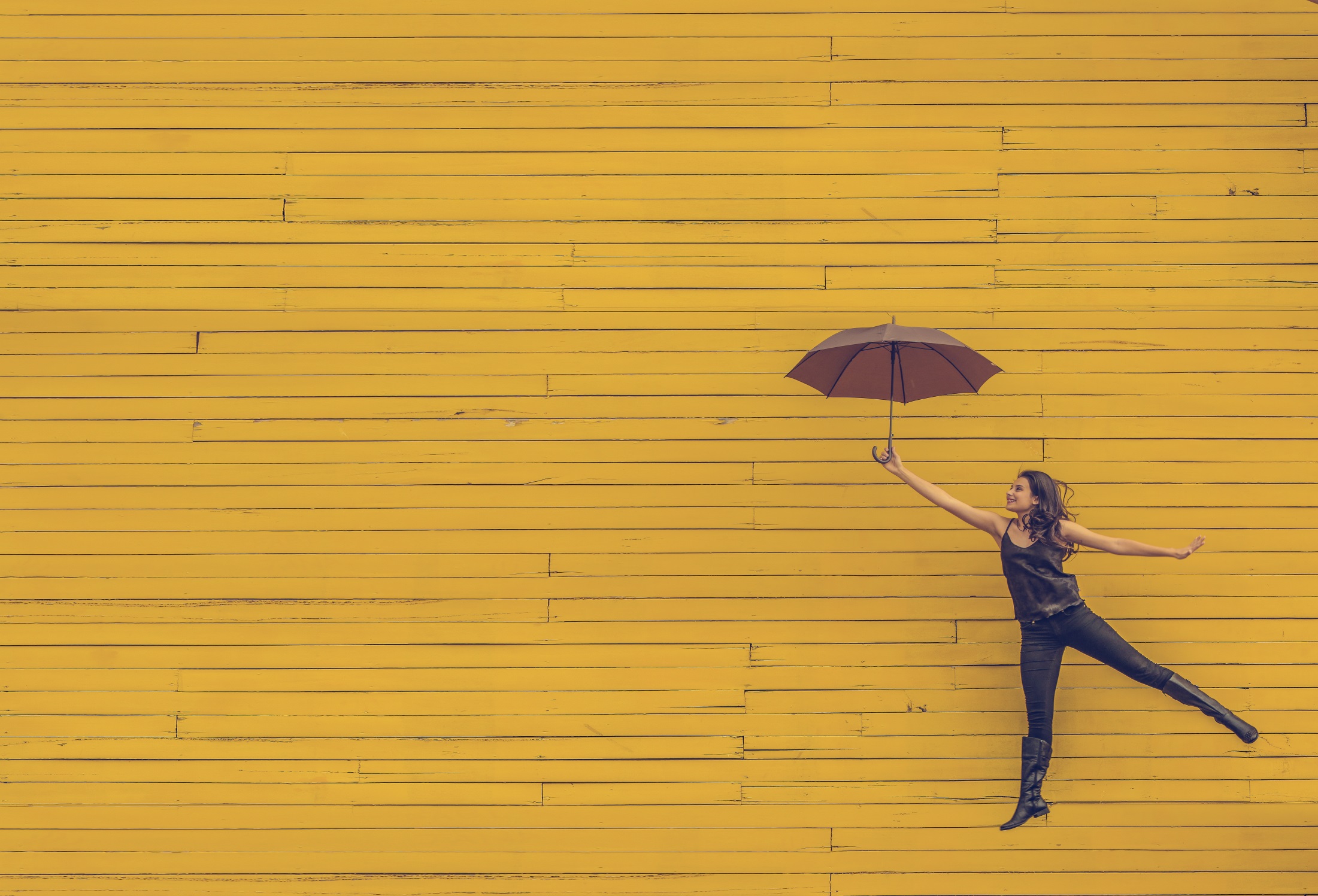 Thank you!https://ec.europa.eu/growth/sectors/construction_en
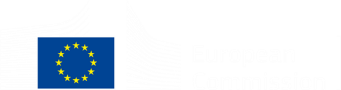